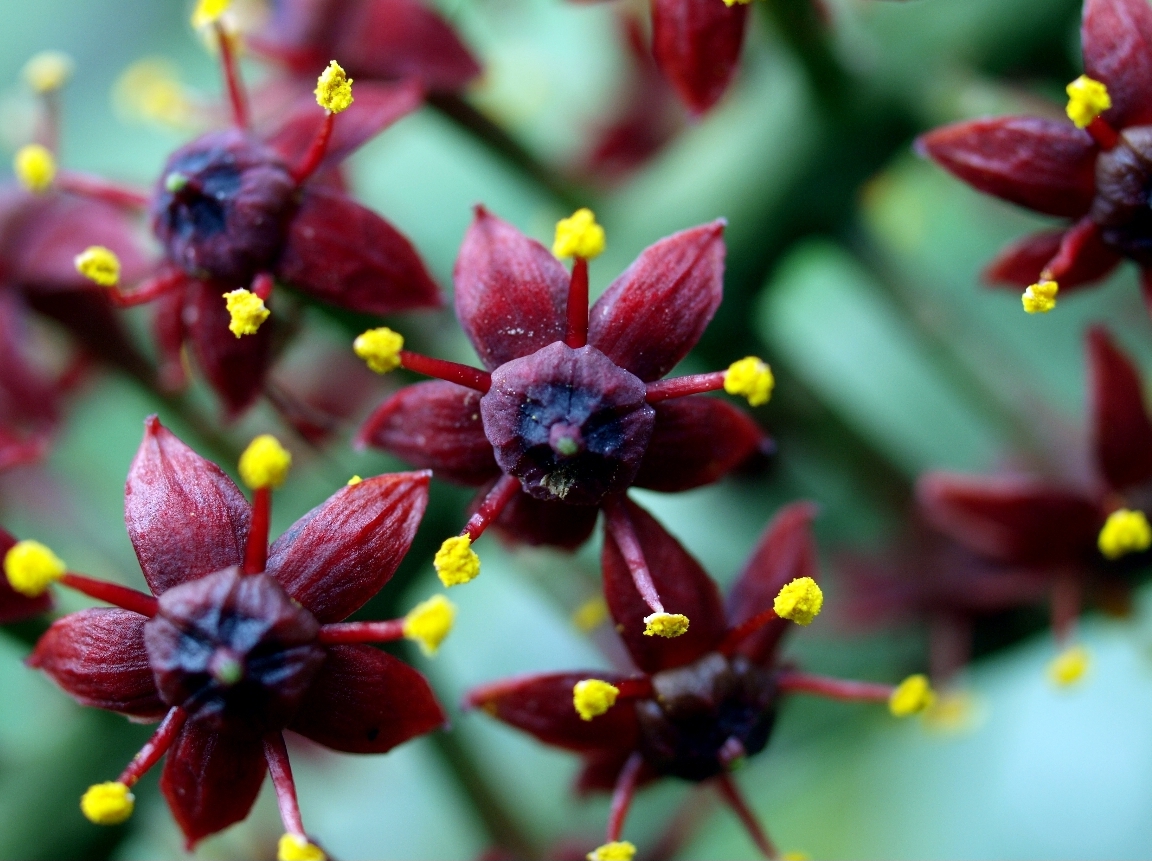 Pilocarpus jaborandi
Lavoro di Dana Naser e Giulia Triamatakis
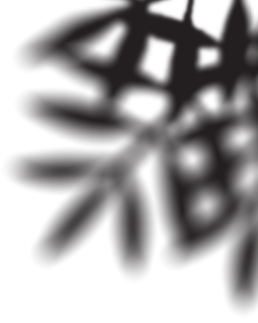 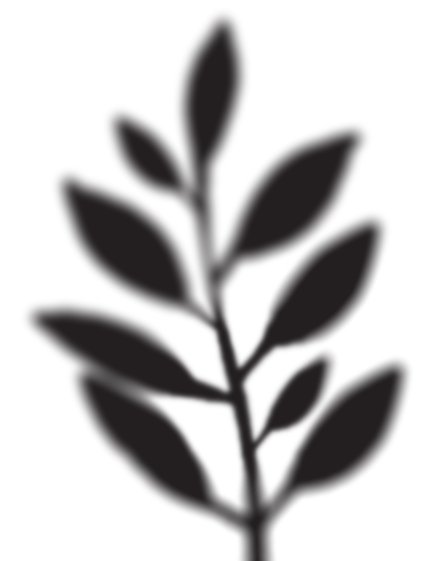 Caratteri generali
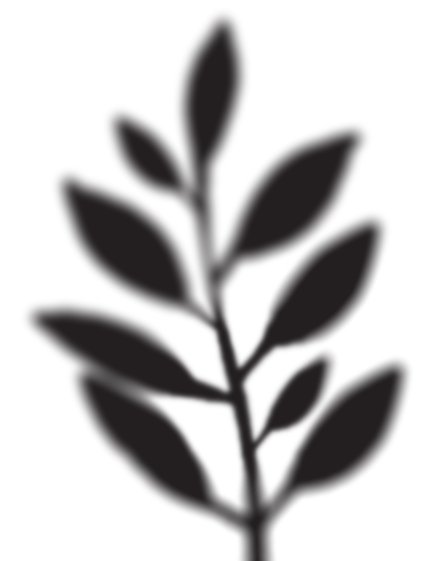 Nome botanico: Pilocarpus Jaborandi (Holmes) ; 
Nome comune: jaborandi; 
Famiglia: rutacee;
Habitat: sud America;
Caratteri distintivi:
- arbusto legnoso; 
-foglie imparipennate  coriacee;
-fiori pentameri rosso-violaceo;
-frutto è una capsula;

Droga: foglie;
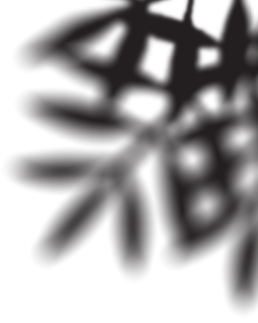 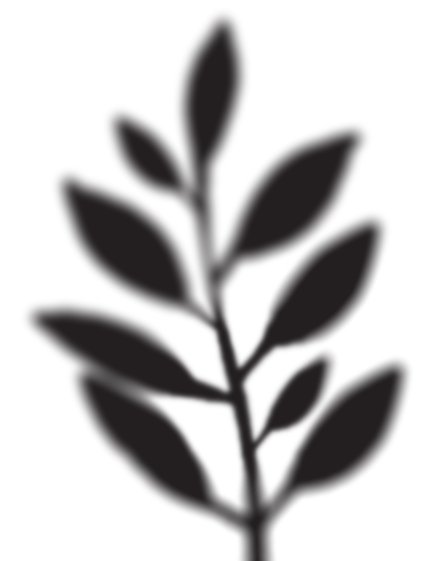 Azione terapeutica
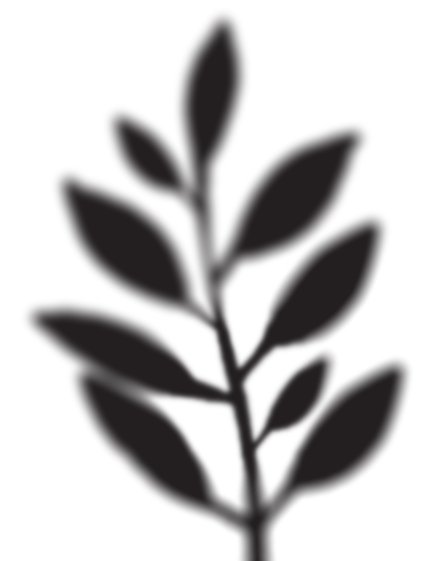 -Antisettica;
-Diaforetica;
-Emmenagoga;
-Galattogoga;
-Stimolante del SN;
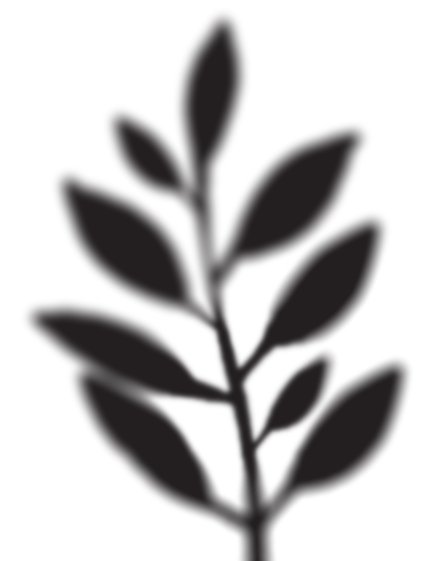 Costituenti della pianta
Olio essenziale;
Alcaloidi: pilocarpina, pilosina, isopilocarpina, pilocarpidina;
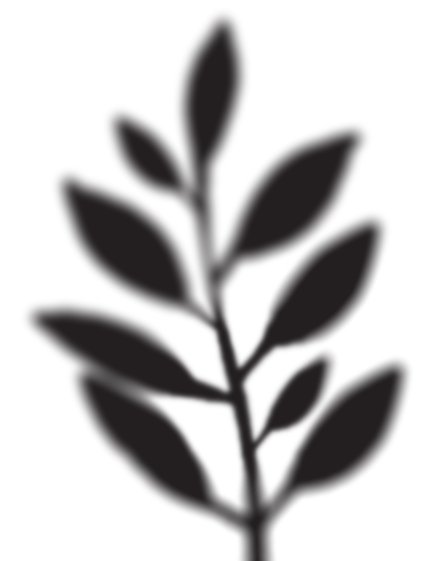 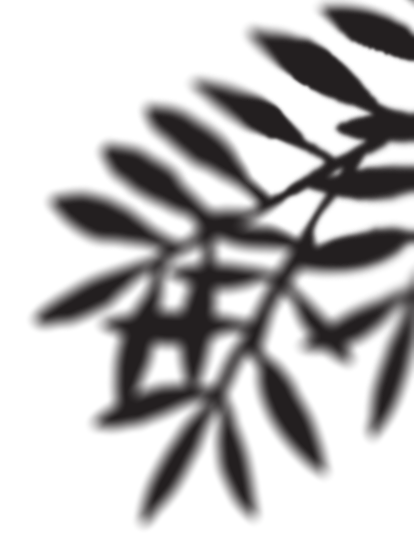 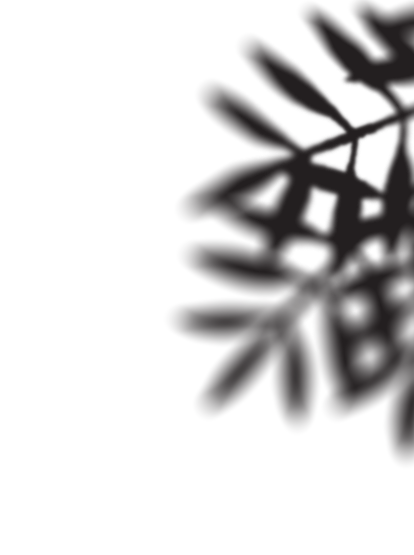 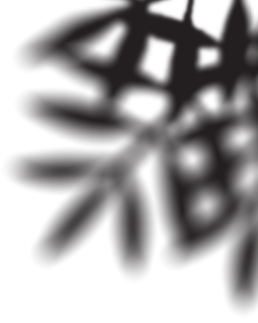 La pilocarpina:
Formula molecolare: C11H16N2O2;
Composto eterociclico derivato dell'imidazolo;
Potente colinergico, si lega ai recettori muscarinici;
Attività parasimpaticomimetica;
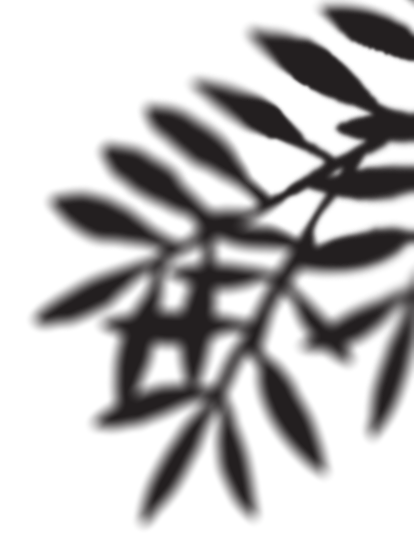 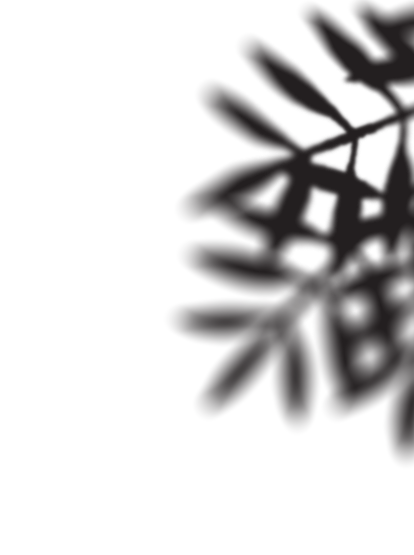 Impieghi terapeutici
-Settore oculistico: collirio; farmaco principe contro il glaucoma.
-oftalmologia: ridurre l'abbaglio notturno in pazienti recentemente impiantati di lenti fachiche;
-test del sudore per diagnosi di fibrosi cistica;
-trattamento della xerostomia ( o "bocca secca");
-antagonista in avvelenamenti da Belladonna e Atropina;
-medicina veterinaria: purgante;
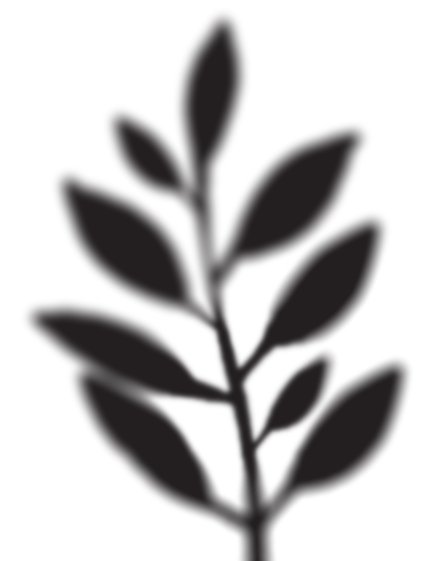 Effetti collaterali
eccessiva sudorazione;
-nausea;
-crampi addominali;
-diarrea e brividi;
-capogiri e astenia;
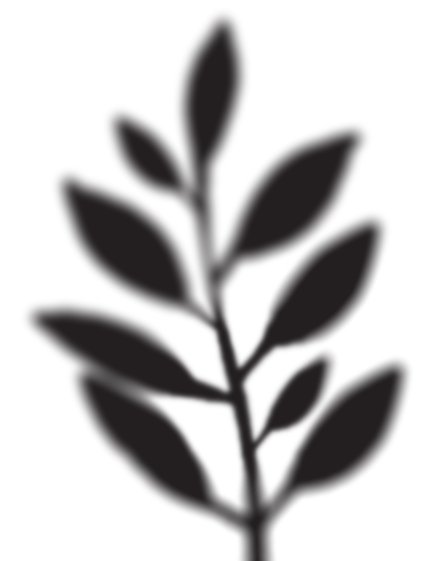 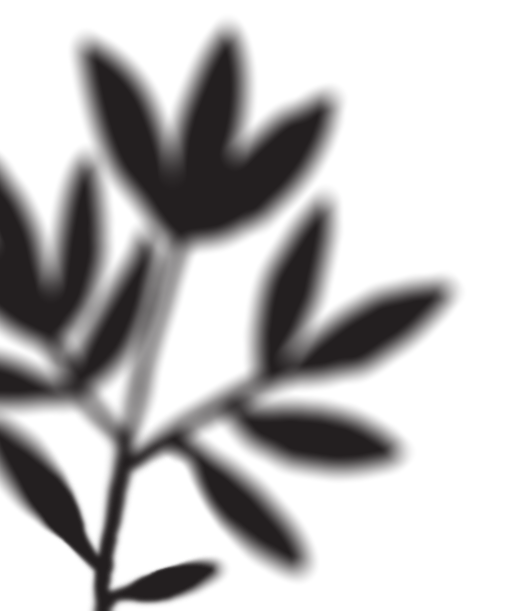 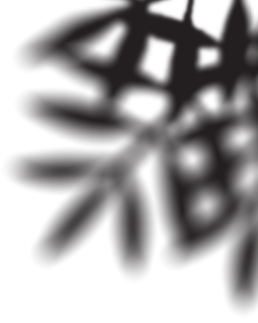 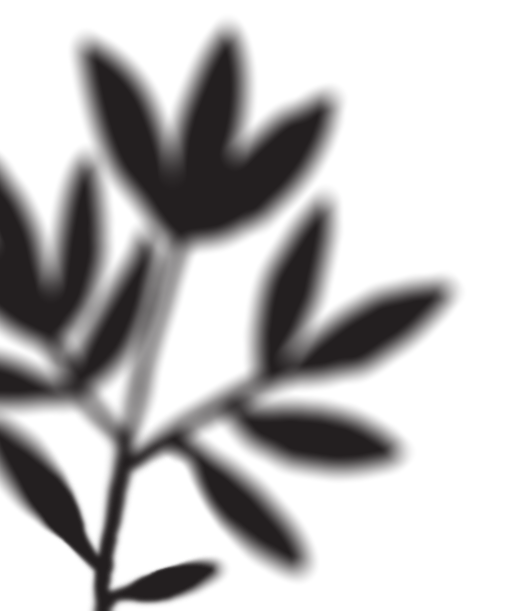 Ministero della Salute
-È un erba considerata altamente tossica, l'uso è consigliato solo su prescrizione medica.
-è inserita nella lista di piante che non possono essere utilizzate nel settore degli integratori alimentari. 
-l'intossicazione è causata da 100 mg di Pilocarpina.